Yo soy uniHca ¿y Tú?
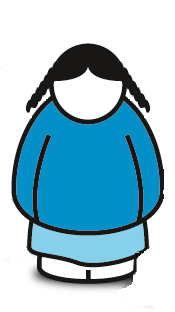 Si eres alumn@ de primer curso de Grado en esta Universidad queremos que seas uniHc@
¡¡¡Participa en nuestra encuesta!!!
Infórmate en www.uniHcos.com 

Y síguenos en Facebook, Twitter o Tuenti
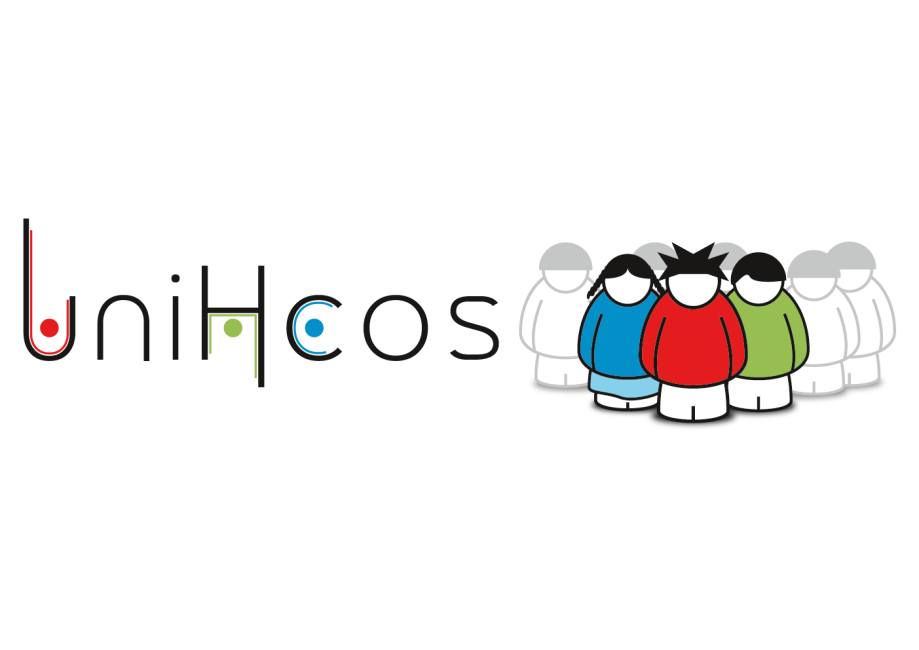 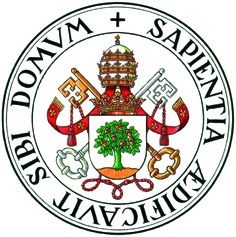 Financiado por:
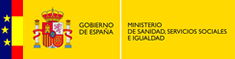 ¿Quieres ser uniHco?
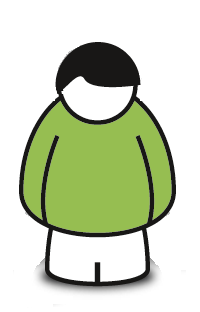 Si eres alumn@ de primer curso de Grado en esta Universidad queremos que seas uniHc@
¡¡¡Participa en nuestra encuesta!!!
Infórmate en www.uniHcos.com 

		Y síguenos en Facebook, Twitter o Tuenti
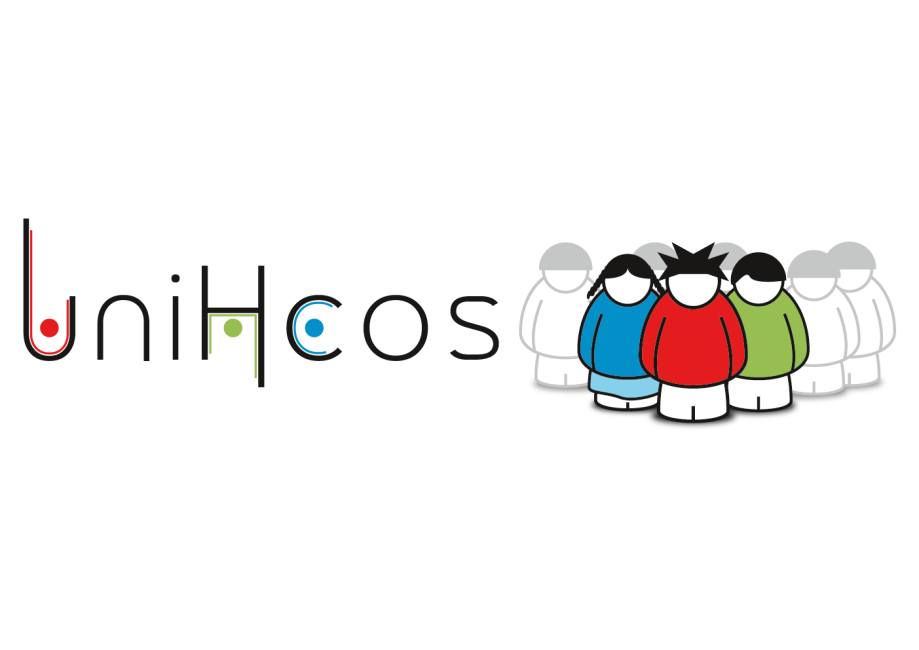 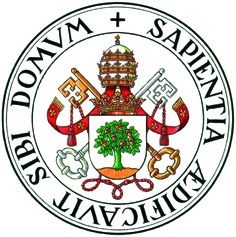 Financiado por:
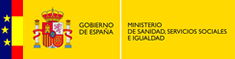 Anímate a ser alguien uniHco
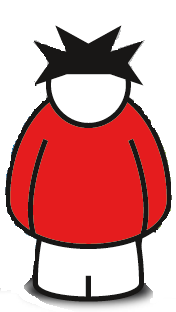 Si eres alumn@ de primer curso de Grado en esta Universidad queremos que seas uniHc@
¡¡¡Participa en nuestra encuesta!!!
Infórmate en www.uniHcos.com 

Y síguenos en Facebook, Twitter o Tuenti
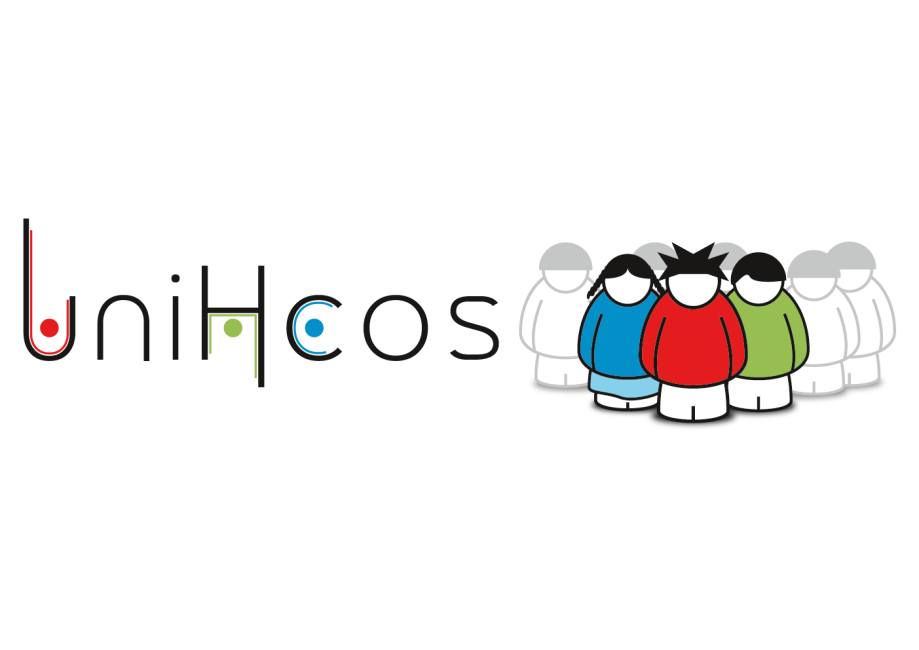 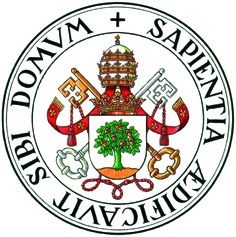 Financiado por:
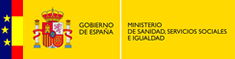 Si eres alumn@ de primer curso de Grado 
en esta Universidad puedes ser uniHc@
¡¡¡Participa en nuestra encuesta!!!
Infórmate en www.uniHcos.com 
Síguenos en Facebook, Twitter o Tuenti
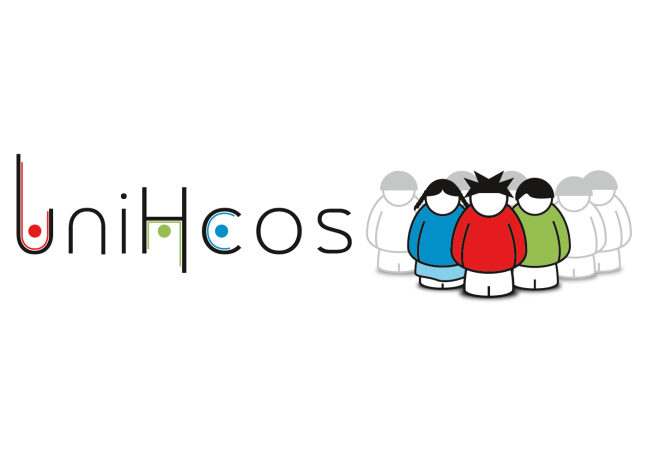 Financiado por:
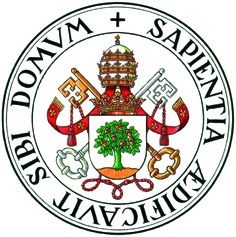 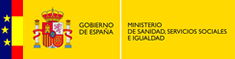 ¿Te das cuenta?
Cada vez hay más gente uniHca
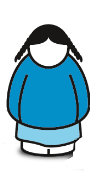 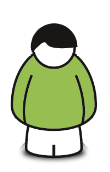 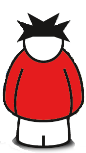 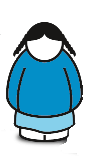 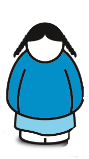 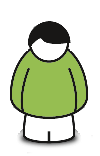 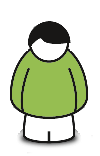 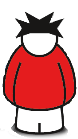 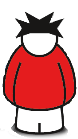 Si eres alumn@ de primer curso de Grado en esta Universidad queremos que tú también seas uniHc@
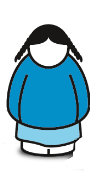 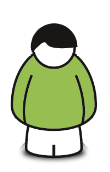 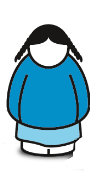 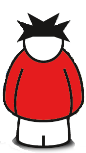 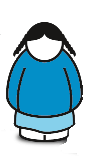 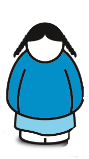 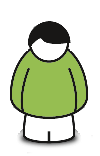 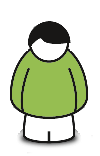 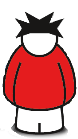 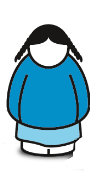 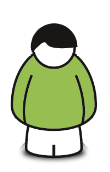 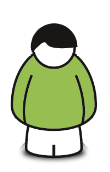 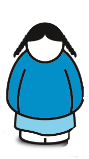 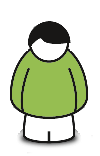 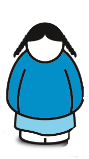 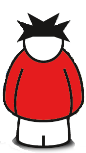 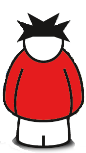 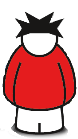 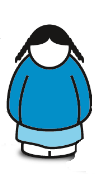 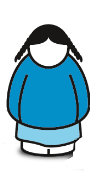 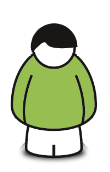 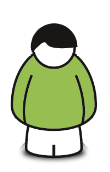 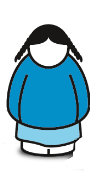 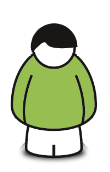 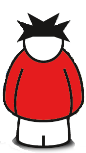 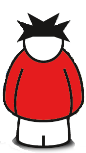 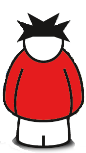 ¡¡¡Participa en la encuesta!!!
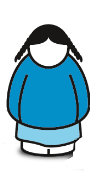 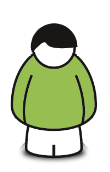 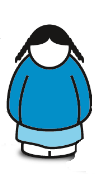 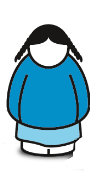 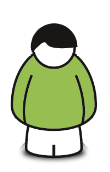 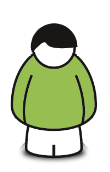 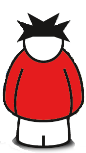 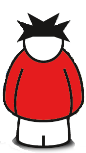 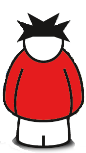 Infórmate en www.uniHcos.com
Síguenos en Facebook, Twitter , Tuenti
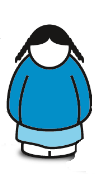 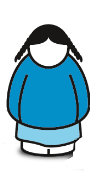 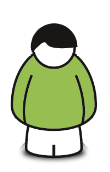 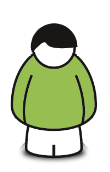 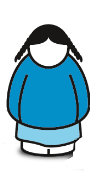 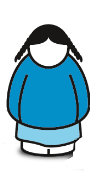 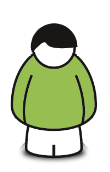 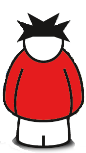 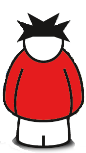 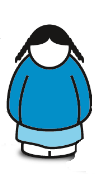 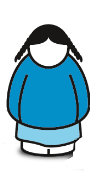 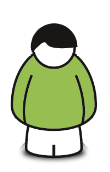 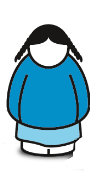 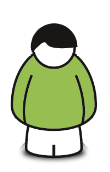 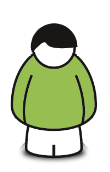 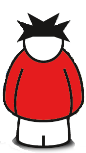 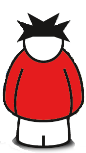 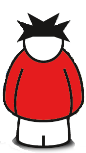 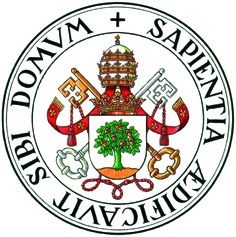 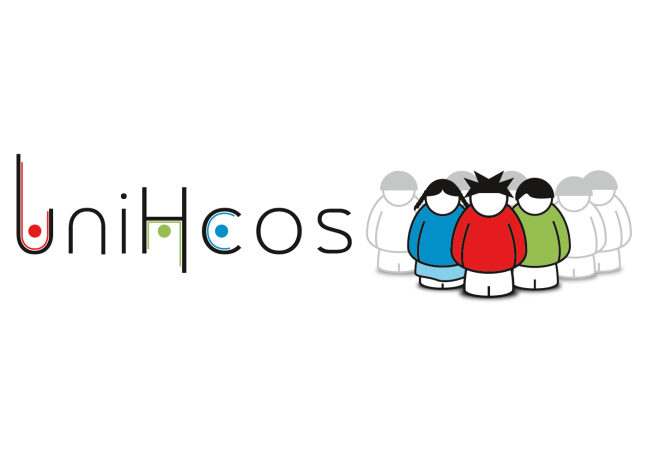 Financiado por:
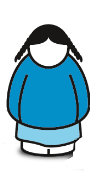 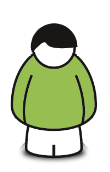 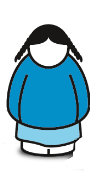 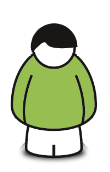 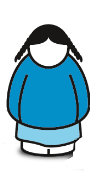 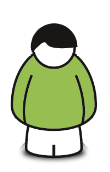 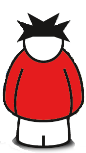 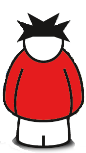 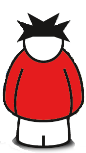 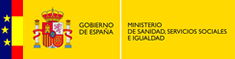